第五单元  年、月、日
5.3  24时计时法
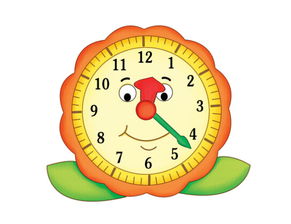 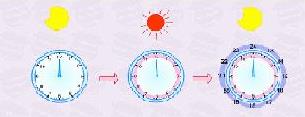 WWW.PPT818.COM
课题引入
1．你们都喜欢看什么节目，能说说你喜欢的电视节目是从什么
     时候开始播吗？
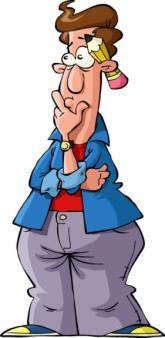 【答案】09:25  动物世界
        16:43  第一动画乐园
        15:00  熊出没
        19:00  新闻联播
        ……
课题引入
2．这里有一张电视台的节目预报表，节目预报表上的时间又是
     怎么表示的呢，大家一起来看一看。
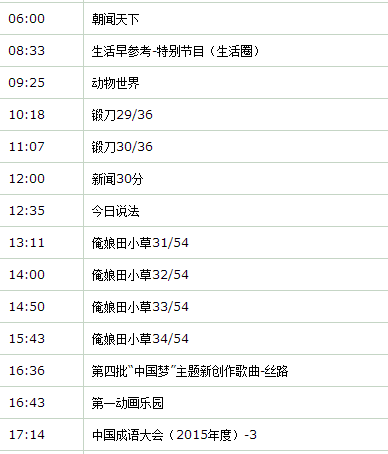 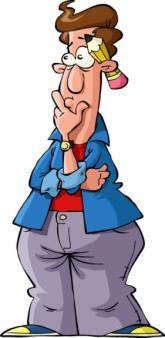 12：00、14：00、15：43等也是一种记时的方法，这就是我们今天
一起来研究的24时记时法。
教学新知
例1：大家知道一天是从什么时刻开始的么？
【答案】到了夜里12时，就表示这一天结束了，同时又表示新的一天开始了。作为新的一天的开始，我们一般又把夜里12时说成凌晨0时。
【结论】一天的开始是凌晨0时。凌晨0时我们通常在睡觉。
教学新知
例2：回想一下一天里，钟面上的时针转了几圈？第一圈是从什么
         时候开始到什么时候结束？一天一共有多少个小时？
【答案】1.两圈;2.第一圈从凌晨0时到中午12点；3.24小时。
【结论】从凌晨0时到中午12时，是一天中的前12个小时，我们也可以用直接用0时到12时来表示。从中午12时到夜里12时，是一天中的后12个小时，可以接着用12、13、14直到24时表示。
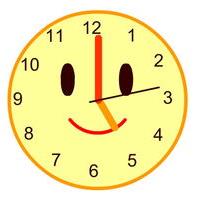 教学新知
思考：24时记时法与普通记时法的转化方法。
8：10、14：00、18：30就是用24时记时法表示的时刻，像下午4时、晚上7时就是生活中的普通的记时方法。
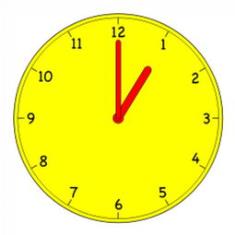 24时记时法               普通记时法
8:00                   上午8:00 
14:00                   下午2:00
16:00                   下午4:00
【结论】为了和24时记时法区别，我们把这种我们熟悉的记时方法叫普通记时法。
教学新知
资料补充：记时法
【补充】“记时法”和“计时法”，无论是“记录”时间的方法还是“计算”时间的方法，有一点可以肯定的就是记时法（计时法）是地道的生活常识， “记时法”所用的“计数法”很不寻常，有60进制（1时=60分……），7进制（一星期=7天），12进制（从1数到12后，又返回1开始数，） 24进制（从1数到从1数到24后，就又从1开始数）这些“计数法”的共性是“循环计数”。从对应的观点看，“多对应于一”，存在着不确定性，可能发生歧义，这是缺陷；但这正是“周期记时法”的“循环计数”特点，老是那几个数，循环往复，便于记忆、容易应用，只是与“10进制计数法”的习惯不符，讲道理不容易，这构成了学生学习的困难，是难点。
知识要点
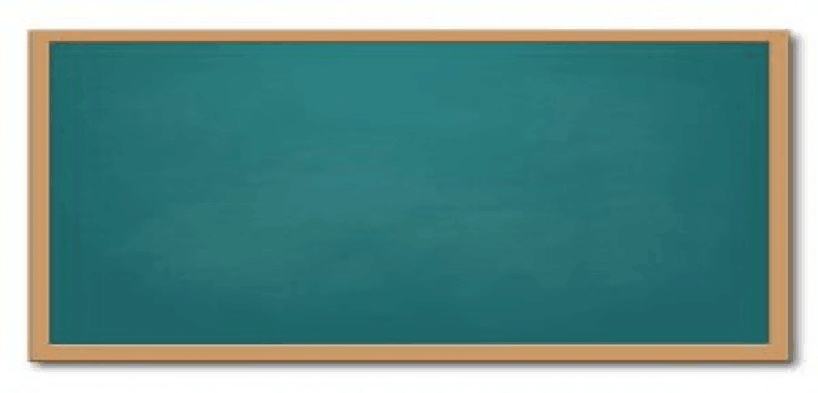 24时记时法
              24时记时法                普通记时法
                    8:00                      上午8:00 
                    14:00                    下午2:00
                    16:00                    下午4:00
1、半夜12时也叫0时。
2、24时计时法：在一天里，钟表上时针正好走两圈，共24小时，采用从0到24时的计时法，叫做24时计时法。
知识梳理
知识点1：将普通计时法转化为24时计时法。
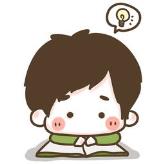 例 1：用24时记时法表示下列时刻。
下午2时是（         ）          上午8时是（         ）
晚上10时是（         ）        凌晨2时是（         ）
下午5时半是（          ）      凌晨4时20分（       ）
14:00
8:00
22:00
2:00
4:20
17:30
【解析】时针一天走两圈，第一圈是24时记时法的0～12时，第二圈是24时记时法的12～24时，实际上是把第一圈重复走了一遍，也就是说中午12点以后的时间用24时记时法表示就是在“12”的基础上依次相加而得。
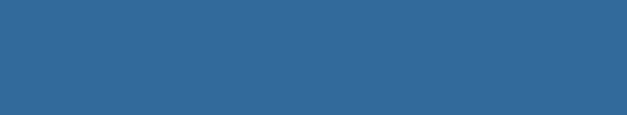 知识梳理
小练习：1.判断。
（1）3时是15时。   （     ） 　　
（2）今天的0时，就是昨天的24时。 （    ） 　　
（3）一昼夜，时针走2圈。   （    ） 　　
（4）一昼夜，时针走24圈。  （    ）
×
√
√
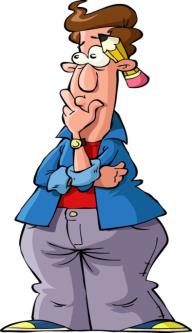 ×
小练习：2.用24时记时法表示下列时刻。
下午5时是（           ）      上午10时是（         ）
晚上11时是（           ）     凌晨4时是（         ）
17:00
10:00
23:00
4:00
知识梳理
知识点2：将24时计时法转化为普通计时法。
例 1：用普通记时法表示下列时时刻。
19时是（               ）            12时是（              ）
24时是（               ）            8时是（               ）
22时40分（                ）       13：50是（              ）
下午 7:00
中午12:00
上午8:00
晚上12:00
下午1:50
晚上10:40
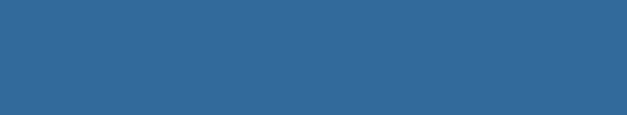 【解析】4时计时法表示的时刻超过12时的，就表示指针转到了第二圈，表示下午的时刻，所以，第二圈的24时计时法转换成普通计时法，就要减去第一圈的12个小时，才能看出时针在第二圈转了几小时，也就是时针指到了几时。
知识梳理
小练习：1.判断。
（1）13时是1时。            （     ） 　　
（2）小军下午13时到达学校。   （    ） 　　
（3）一昼夜，分针走2圈。    （    ） 　　
（4）一昼夜，分针走24圈。    （    ）
×
×
×
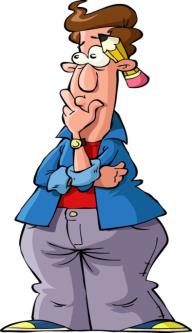 √
小练习：2.用普通记时法表示下列时时刻。
16时是（             ）       18时是（              ）
12时是（              ）      6时是（             ）
11时40分（              ）  17：50是（              ）
下午 6:00
下午 4:00
中午12:00
上午6:00
上午11:40
下午5:50
课堂练习
1. 填表：普通记时法和24时记时法互换。
上午5时35分
下午6时35分
下午1时20分
10时
23时30分
4时
2.改写成另一种记时法。
8：30（               ）     晚上10：45（          ）    
17：38（              ）     傍晚6：15（         ）
22：45
上午8：30
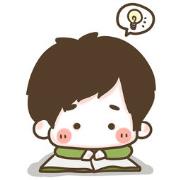 下午5：38
18：15
课堂练习
3. 7:50～15:30是上午（  ）时（  ）分到下午（  ）时（  ）分。
4. 上午8时15分到下午4时55分是（  ）时（  ）分到（  ）时（  ）分。
5. 21:00，钟面上的时针指向（  ）。
7       50
3       30
8       15
16      55
9
6. 连一连。
上午6：00            下午6：00   
 
  18：00                  6：00
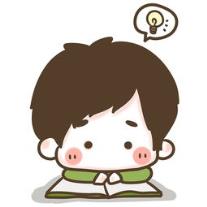 课堂练习
7.看到这些牌子，你能了解到哪些信息？
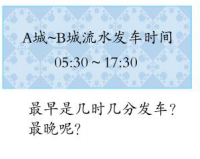 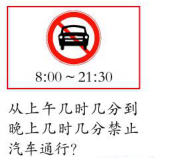 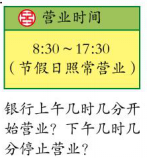 上午5时30分到下午17时30分
上午8时30分到下午5时30分
上午8时00分到晚上9时30分
课后习题
1.改写成另一种计时法。
8：30（              ）             晚上10：45（         ）    
 17：38（             ）            傍晚6：15（         ）           
 22：10（               ）          19：22（                ）
22：45
上午8：30
下午5：38
18：15
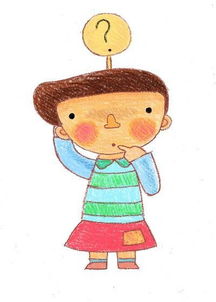 晚上10：10
下午7：22
课后习题
2.用24时记时法表示下列时刻。
下午2时是（      ）      上午8时是（      ）　
晚上10时是（     ）      夜里2时是（     ）
8时
14时
2时
22时
3.下图中采用的是哪种记时法？
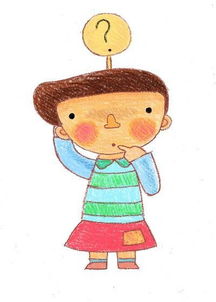 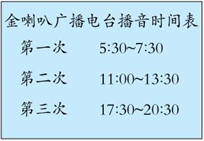 【答案】24时记时法
课后习题
4.你能用另一种记时法表示图中的时间吗？
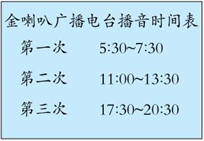 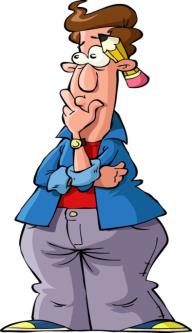 【答案】第一次：上午 5：30～上午 7：30  
        第二次：上午 11：00～下午1：30  
        第三次：下午 5：30～晚上 8：30
课后习题
5．发散思维。
红星小学上午8：20开始第一节课，每节课40分，课间休息10分钟。请你写出上午三节课的作息时间。
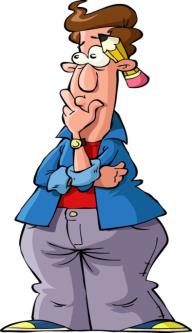 【答案】第一节课：上午 8：20～上午 9：00  
        第二节课：上午 9：10～上午 9：50  
        第三节课：上午 10：00～上午 10：40  
   或   第一节课：8：20～9：00  
        第二节课：9：10～9：50   
        第三节课：10：00～10：40